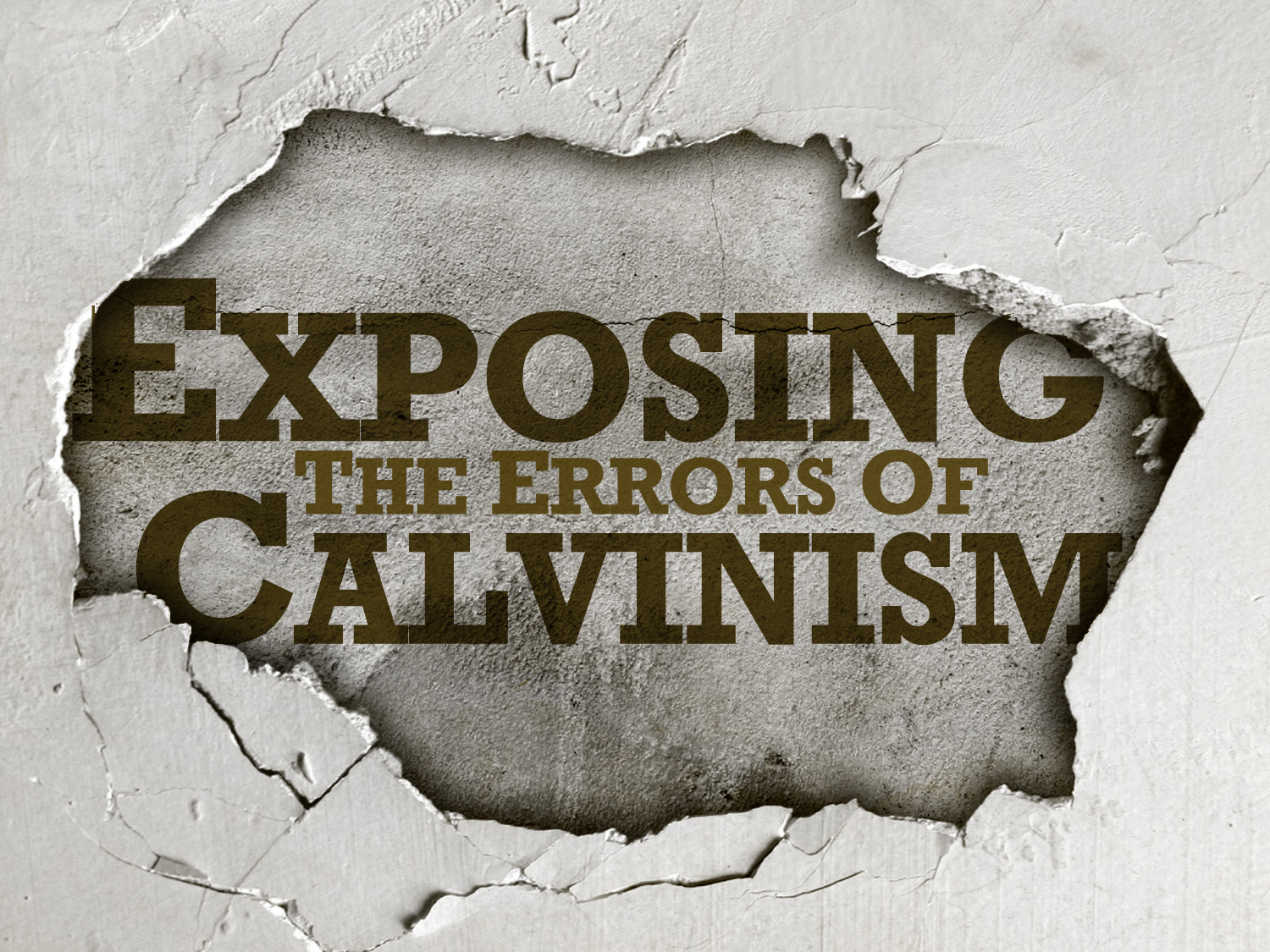 Exposing Calvinism
[Speaker Notes: On the surface this false doctrine seems attractive…but there are big problems and we need to understand them – so that we can defend SOUND DOCTRINE and so that we can help our friends or family who have been taught this false system of theology.]
The Background
John Calvin lived in the 16th Century.
Calvinism began in the 1530’s when he and many others broke away from the Roman Catholic Church.
John Calvin wrote “Institutes of the Christian Religion” in 1536.
Calvinism is commonly summarized by the 5 Point acronym T.U.L.I.P.
5 Points of Calvinism
T.otal Heredity Depravity: all born in sin.
U.nconditional Election: Individualized predestination.
L.imited Atonement: Jesus’ death is only for a limited number of people.
I.rresistable Grace: Salvation is 100% God’s choice.
P.erseverance of the Saints: Because this  is God’s choice, once He saves you, you    are always saved.
[Speaker Notes: Puppy Illustration

THD – 10 puppies born in a pound – completely trapped in captivity – no fault of their own.

UE – I send my sweet spirited Abby in to pick out 3 of them. The choice is hers.

LA – I send my Son to pay (get the connection). He only pays for the 3 – none others.

IG – The puppies are coming home with me  - whether they like it or not. If they try to run away, I will stop them and keep them.

PotS – Even if they miss their mother or siblings back in the pound – they can’t go. I’ve got them. Even if they want to run off and starve – they can’t. I’m in control.]
Exposing The Error
Total Hereditary Depravity:
Truth: Sin spreads because all have chosen to sin, not simply by birth. 
Romans 5:12
Truth: We sin by violating the law. We are not born in sin.
Romans 7:9-11
Exposing The Error
Unconditional Election
Truth: God provides for “those who love God” not just those God loves.
Romans 8:28-30
Truth: God predestined a class of people, those “in Christ,” not specific individuals.
Ephesians 1:4,5,11
God desires all to CHOSE HIM.
2 Peter 3:9
Exposing The Error
Limited Atonement
Truth: You Choose To Be In The Flock!
John 10:15
Truth: Those Outside of Christ Can Embrace Him
Acts 20:28, Acts 22:16
Truth: His atonement is universally available. “gave Himself…for all”
1 Timothy 2:5-6
Exposing The Error
Irresistible Grace
‘Proof Text’ –“The Lord opened her heart.”
Acts 16:14
TRUTH: She chose to worship, she chose to listen, and she chose to obey!
God Calls Us Through The Gospel.
Romans 8:7, 2 Thessalonians 2:14
[Speaker Notes: Now – I like the word Irresistable – because if we really know all that God says about grace – we will find it so wonderfully attractive the choice becomes obvious.  But that is not how the Calvinist is using this word – they are saying – God takes over and there is nothing you can do about it.

Rom 8:7 - - yes, minds governed by the flesh do not chose to submit…but as people – our minds are governed by AGAIN- what we chose to follow.  1 Cor 6:9-11 shows the long list of sins committed by those whose minds were seeking fleshly desires – but who upon hearing the gospel – decided enough is enough. I’m going to follow God.]
Exposing The Error
Perseverance of the Saints
Truth: Jesus Requires Following Him
John 10:27-28
Many Passages Demonstrate The Possibility of Christians Rebelling & Therefore Losing Their Salvation.
Galatians 5:4, 2 Peter 3:17, James 5:19-20, Revelation 3:5, 2 Peter 2:20-22
1 Timothy 2:3-6
“This is good and acceptable in the sight of God our Savior, who desires all men to be saved and to come to the knowledge of the truth. For there is one God, and one mediator also between God and men, the man Christ Jesus, who gave Himself as a ransom for all, the testimony given at the proper time.”
[Speaker Notes: 10 puppies born in pound

Truth is…
God determined before he ever created the puppies – I want to rescue them all.
I send my Spirit with my message – all can come to me.
I send my Son – with a card with no limit – pay for all of them RIGHT NOW.  “But some are mean, and dirty, and may not come when you call them – I know – but I love them and I can’t stand to see them locked in such a sad condition – I want to pay for all of them. And if I have to call them to me for 100 years I’ll never stop calling – urging them to come.

I will patiently call for them…2 Peter 3:9 – remember that passage.  I will get down on their level and show them how good I am and how much I love them. I’ll give bacon flavored treats out so that the most hesitant can see – how much I want to care for them.

When I take them home – I’ll put them in safe enclosure to protect them from the dangers and threats out there…I know some will still dig under the fence and run away when they see something they want to chase.  But I’ll search near and far – whatever it takes so that I can help them come back home safely.  BECAUSE I AM LOVING AND I AM GOOD – TOWARDS ALL MY PEOPLE.

Friends the GOD WE SERVE is the GOD of Luke 15 – that never gives up, that wants ALL of the sheep to be SAVED. THAT RUNS to the lost who has decided to come home. WE SERVE A GOD WHOSE LOVE IS SO AWESOMLY BEYOND  DESCRIPTION – THAT HE JUST SHOWS IT TO US – in his Son’s sacrifice on the cross.]
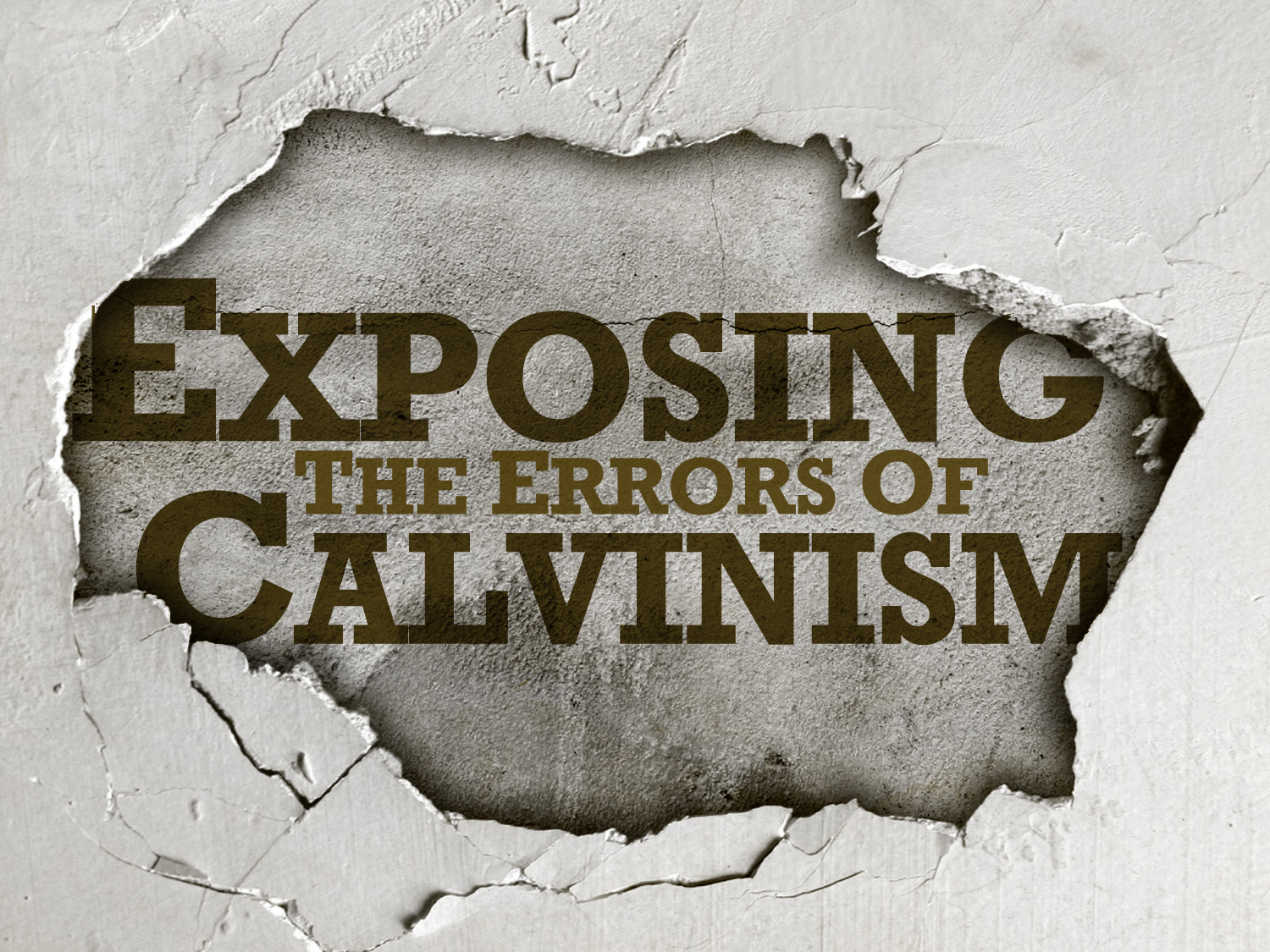 Exposing Calvinism
[Speaker Notes: On the surface this false doctrine seems attractive…but there are big problems and we need to understand them – so that we can defend SOUND DOCTRINE and so that we can help our friends or family who have been taught this false system of theology.]